Kicking Off Your Season
Provided by the OSAA, the NWCA, & FloSports
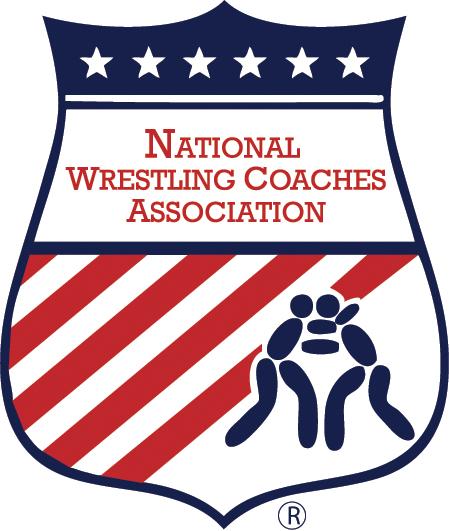 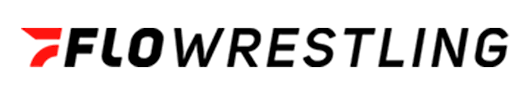 IMPORTANT DATES IN THE OSAA SEASON
First assessment date: Monday, November 14, 2023
Last assessment date: Saturday, February 16, 2024
Growth allowance date: Sunday, January 7, 2024
6A/5A Girls, 4A, 3A, 2A/1A Boys Regional Qualifiers: Feb 9 - 10
4A/3A/2A/1A Girls, 6A, 5A Boys Regional Qualifiers: Feb 16 – 17
4A/3A/2A/1A Girls, 4A, 3A, 2A/1A Boys State Championships: Feb 22 - 23
6A/5A Girls, 6A, 5A Boys State Championships: Feb 23 - 24
KICKING OFF YOUR SEASON: YOUR ROSTER
-You will be sent your login directly from TrackWrestling. These logins go out once the OSAA gives the team list to TrackWrestling.
-Always start with importing your roster from last season
	-Video Link: How to Import Your Roster from last season
-Then add new additions
	-Video Link: Adding New Wrestlers to your Roster
OSAA RULE - Rosters must be completed by Wednesday, November 29
KICKING OFF YOUR SEASON: ASSESSMENTS
Assessor Practice Transactions: How to Video
Approving or Denying Weight Assessments: How to Video
Viewing a wrestler’s Alpha Master: How to Video


OSAA RULES ON ADMINISTERING ASSESSMENTS: Assessor handbook
KICKING OFF YOUR SEASON: YOUR SCHEDULE
To Add a Dual Meet: How to Video
To Add an Individual Tournament: How to Video
To Add a Multi-Dual Event: How to Video
-Please note: Once you add a team to an event, it shows up on their schedule to “accept.” You can accept events versus adding a second one to avoid duplicate events and results.
KICKING OFF YOUR SEASON: WEIGH-INS
Creating a Weigh-In Sheet: How to Video
Entering and Committing Weights: How to Video
KICKING OFF YOUR SEASON: YOUR BENEFITS
-LIVE Dual Meet scoring is FREE on TrackWrestling: How to Video-All OPC Subscribers are also NWCA Members! 	-Please go to 	NWCAonline.com, 	navigate to MEMBERSHIP 	in the top right and explore 	our members-only portal.
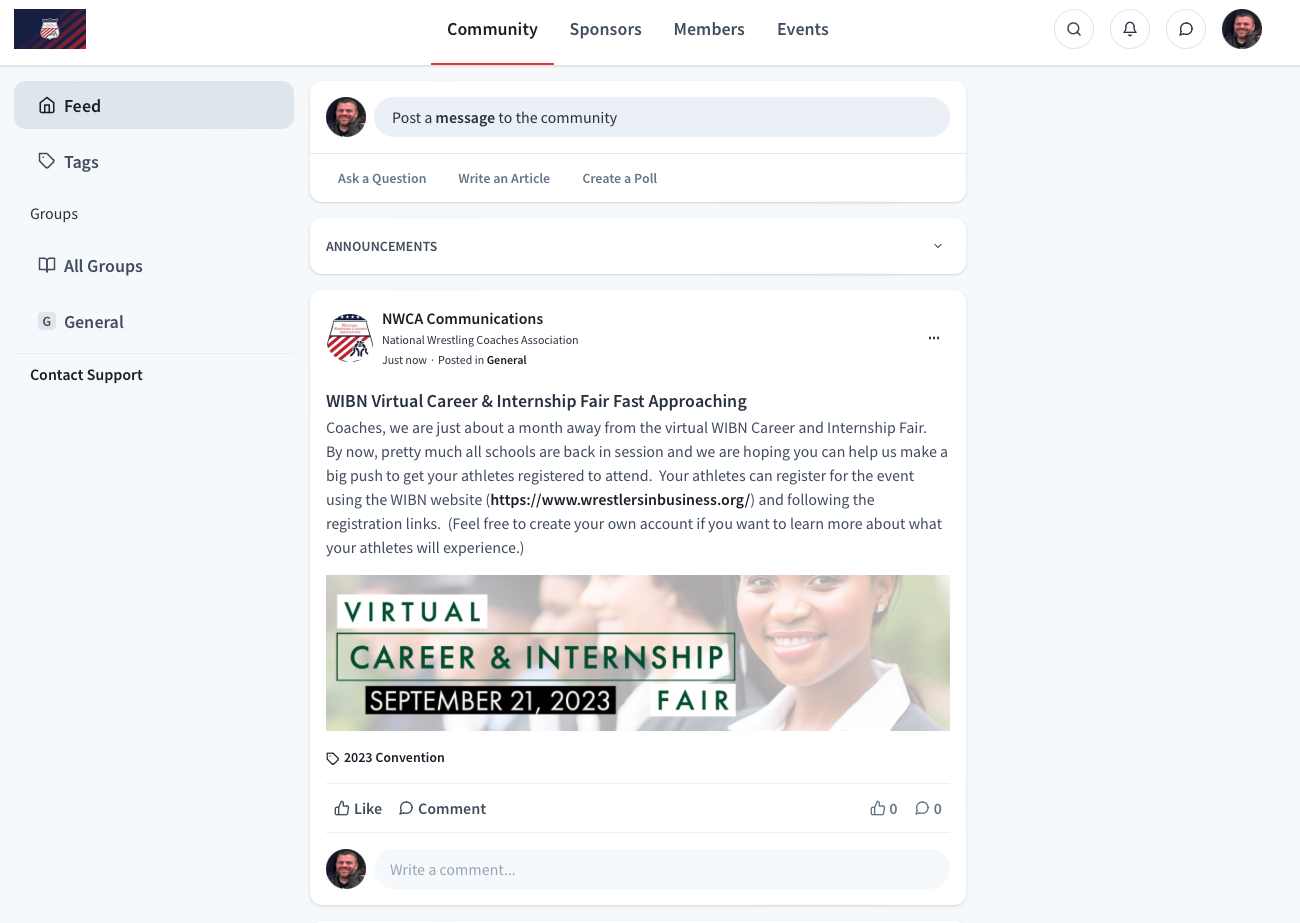 GOOD LUCK this season!